Do Entropic Biodiversity Methods Outcompete Alternatives ?
Evaluation of entropy/information 
                   approaches is sporadic:

simulation 

empirical                                                                                    (Sherwin et al. 2017)
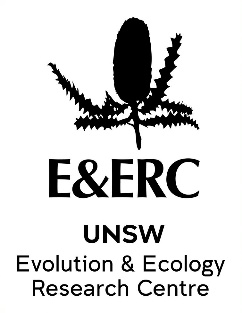 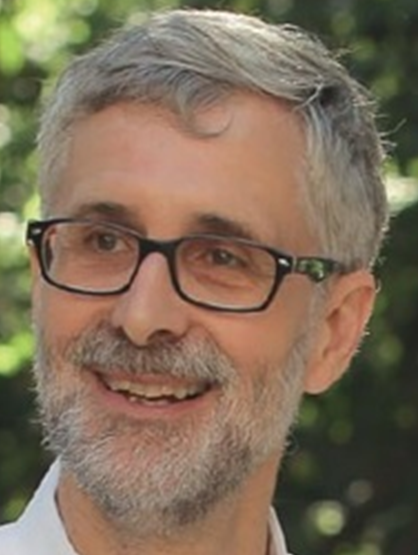 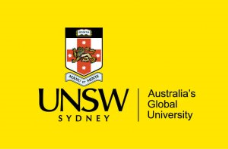 Bill Sherwin   W.Sherwin@unsw.edu.au
[Speaker Notes: Fady B, Conord C.  2010. Macroecological patterns of species and genetic diversity in vascular plants of the Mediterranean basin.  Diversity Distrib. 16:53–64.]
Evaluation Criteria 
Biodiversity measures must:
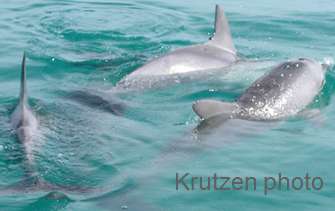 Forecast under Natural /  Artificial processes


Measure to know if hypothesis / policy correct?
.
[Speaker Notes: Fady B, Conord C.  2010. Macroecological patterns of species and genetic diversity in vascular plants of the Mediterranean basin.  Diversity Distrib. 16:53–64.]
EG:  Evaluation  of  2  Entropic  methods
Assess gene-frequency differentiation between groups, times or locations


Incorporating functional differences between variants.
[Speaker Notes: Fady B, Conord C.  2010. Macroecological patterns of species and genetic diversity in vascular plants of the Mediterranean basin.  Diversity Distrib. 16:53–64.]
Differentiation:Bray-Curtis (Bray & Curtis 1957)
USE:
Widespread: Ecology, Metagenomics (Peng et al. 2020). 
Molecular Ecology  (AFD, Berner 2019a,b)

NO Forecasting 
Unlike Hill-measure entropies

A function of a Hill-entropy
..
Forecasting Differentiationwith Bray-Curtis
Differentiationwith Bray-Curtis  &  Competitors
Forecasting               Differentiationwith Bray-Curtis
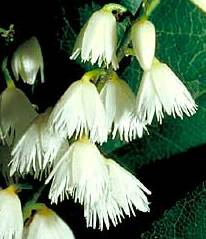 Checks of Forecasting by Simulation
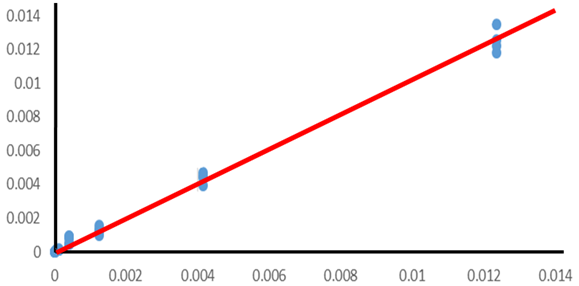 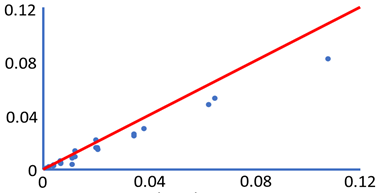 GST
Bray-Curtis
Simulated
Predicted
Evaluating      Bray Curtis
EG:  Evaluation  of  2  Entropic  methods
Assess gene-frequency differentiation between groups, times or locations


Incorporating functional differences between variants.
[Speaker Notes: Fady B, Conord C.  2010. Macroecological patterns of species and genetic diversity in vascular plants of the Mediterranean basin.  Diversity Distrib. 16:53–64.]
Functional Differentiation
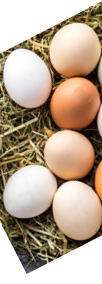 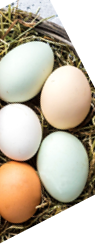 Differentiation depends not just upon
differences of 
Number of different types
Frequency of variant types

BUT Also upon how variants differ from one another, eg:
Colour
Physiology
DNA Sequence
Etc ………..
Functional Differentiation – Past Problems
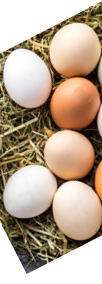 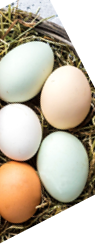 Insensitive to function  !!

Negative diversity  !

Between-location differentiation dependent on variability within-locality

Etc …..
Functional Diversity -  A Novel Approach
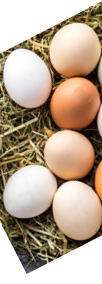 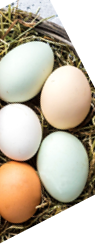 Avoids counterintuitive problems 
Based on 3 Hill entropies (proportion only)


S=4= number of types; pi=proportions; q=0,1,2 is “order”

Add in dij functional distance                                   (Chao et al 2020)
eg difference of gene’s DNA sequence at 1 location
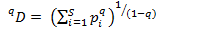 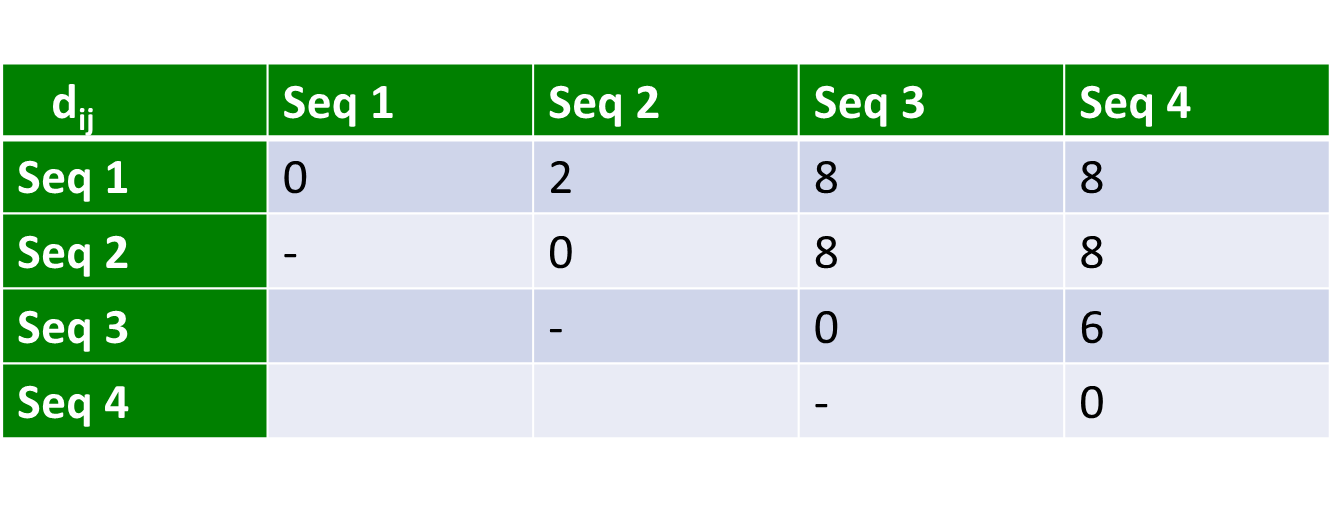 Functional Diversity -  A Novel Approach
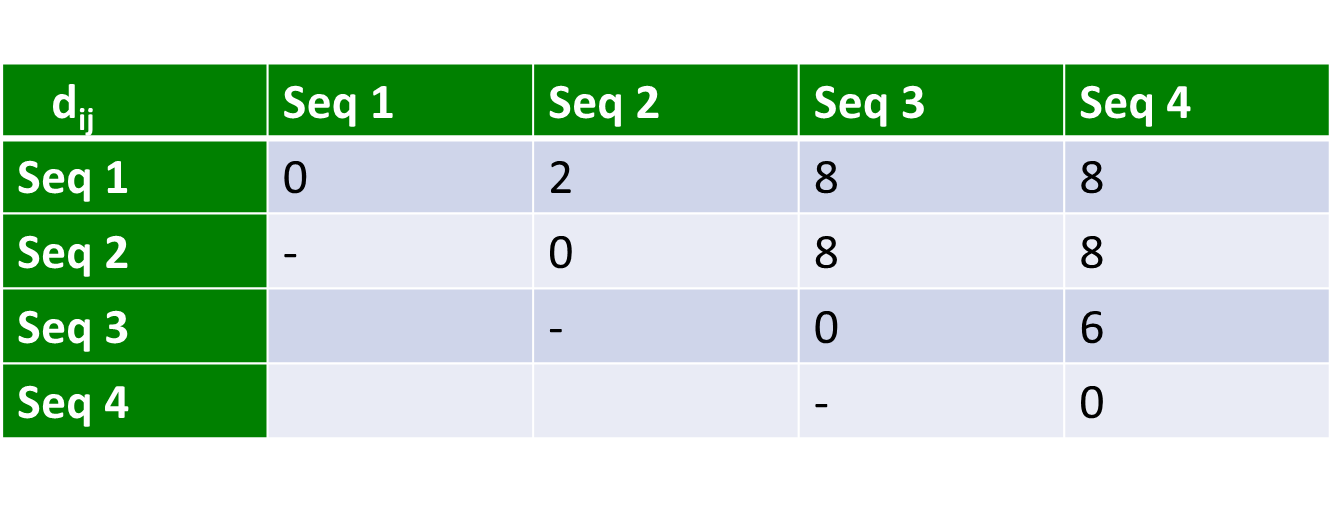 Tau cutoff applied to dij
if dij < τ, treat as same type

Low τ emphasizes finer distinctions

Can use all possible τ-cutoffs, to give τ-profile

(Chao et al ‘20).
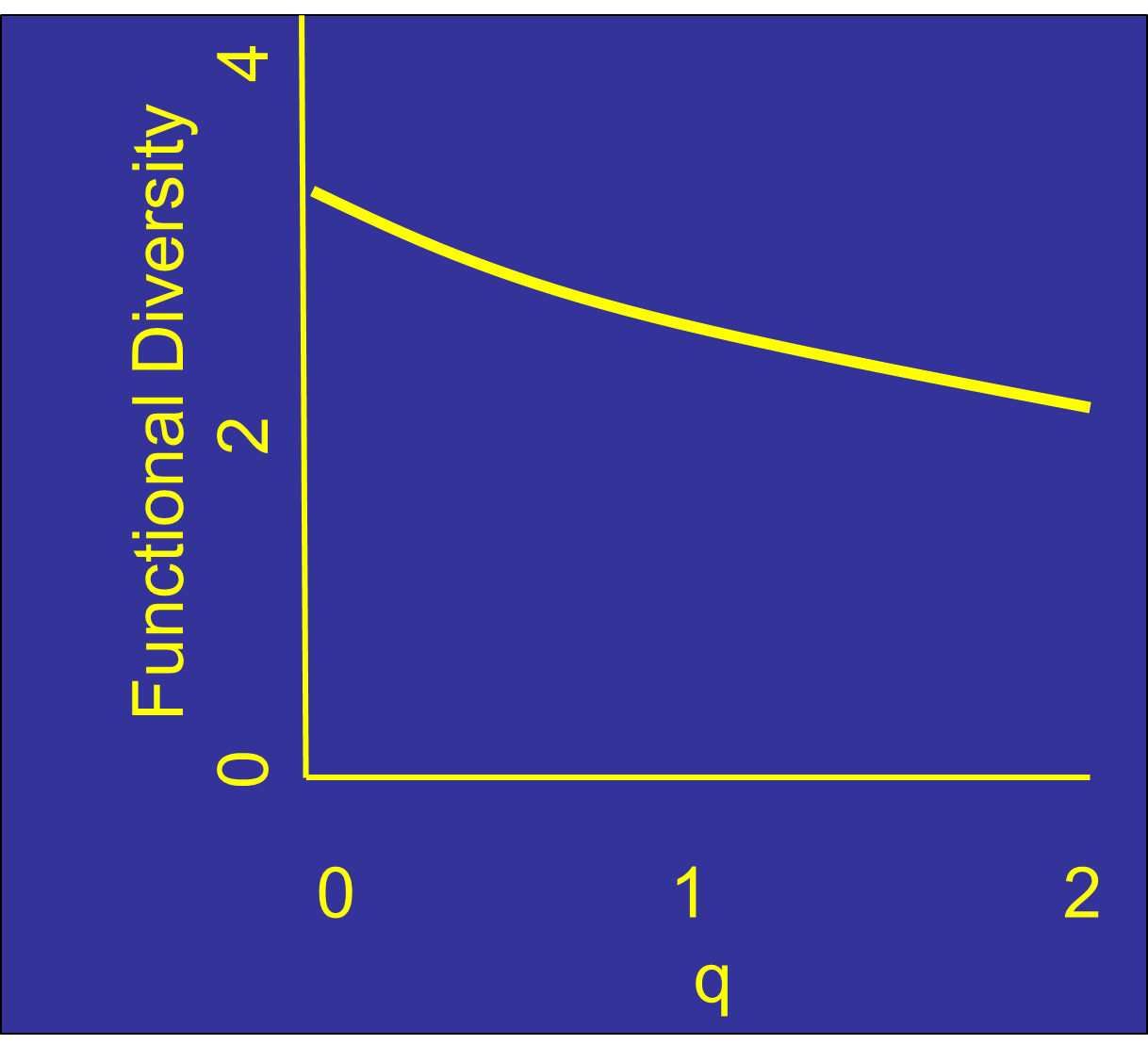 τ = mean dij
Evaluation  of  2  Entropic  methods
Bray-Curtis differentiation   B  
can be forecast
depends on within-location diversity                                        (some competitors do not)

Functional diversity  τ  method 
Avoids pitfalls of competitors
[Speaker Notes: Fady B, Conord C.  2010. Macroecological patterns of species and genetic diversity in vascular plants of the Mediterranean basin.  Diversity Distrib. 16:53–64.]
‘Entropy’ Topical Collection
Do Entropic Approaches Improve Understanding of Biology?
https://www.mdpi.com/journal/entropy/special_issues/entropy_biology

Editors Sherwin & Niven
[Speaker Notes: Fady B, Conord C.  2010. Macroecological patterns of species and genetic diversity in vascular plants of the Mediterranean basin.  Diversity Distrib. 16:53–64.]
Equations Etc
Sherwin ‘21  Is Bray-Curtis differentiation meaningful in Molecular Ecology?  Molec. Ecol. Res. (submitted)https://doi.org/10.22541/au.161839260.09775220/v1

Chao et ‘20           Ecol. Monogr.           89:e01343

chao.shinyapps.io/SpadeR
georges.biomatix.org/dartR
biology-assets.anu.edu.au/GenAlEx
THANKS to Collaborators & Students 
$$: Academia Sinica Taiwan, EU
W.Sherwin@unsw.edu.au
Functional diversity of order qChao et al ‘2020